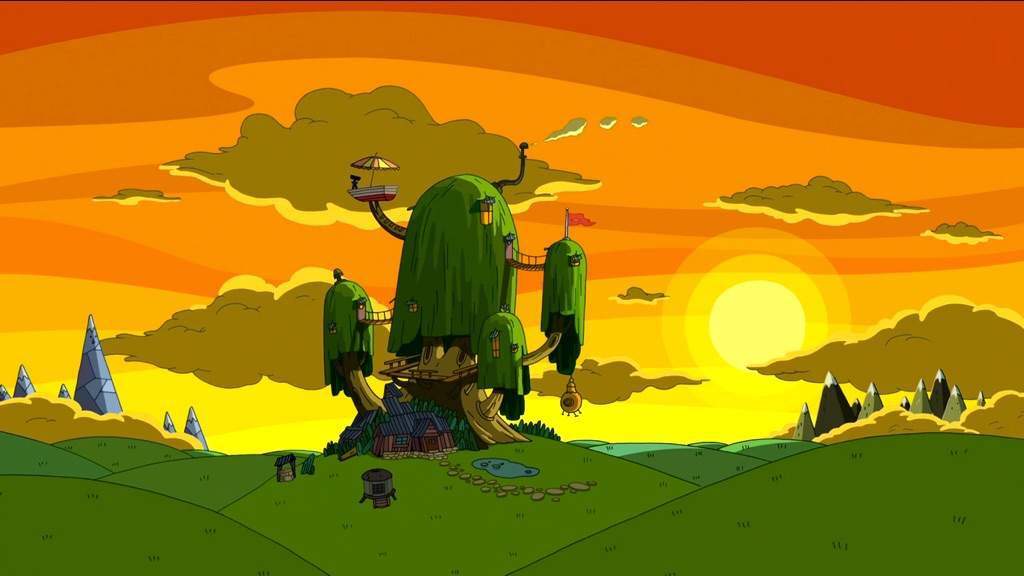 Day Four
DPD Training Unit
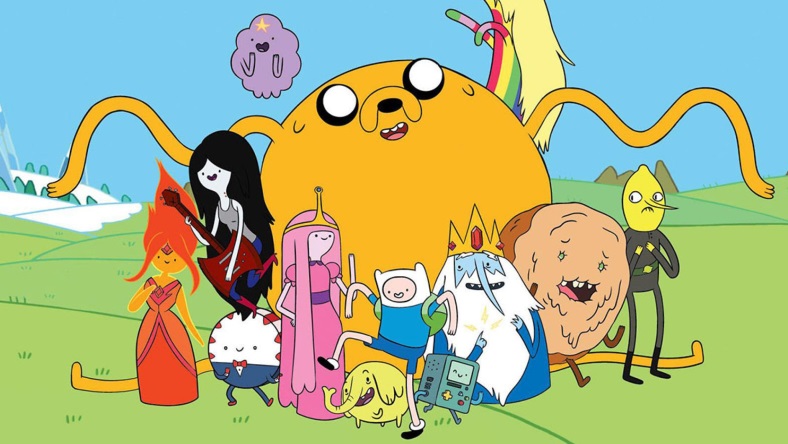 Booking Order
Local cases (field arrests, warrants, 3056 PC)
Out of County
State (CYA/DJJ, WI 3151, Parole violators, etc.)
Federal
Fugitive
ICE
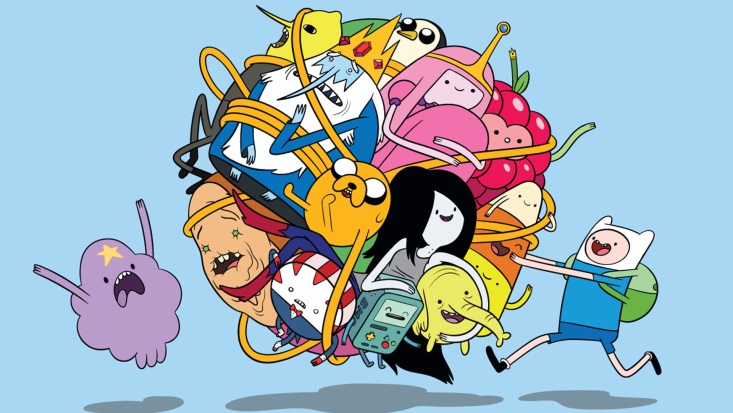 Out of County
Arrest Type: BOC or HOC
BOC if no local cases 
HOC if local case(s) are booked
Felony warrants ONLY
Must send a teletype to the county 
Pick-up timeframe:
5 calendar days if less than 400 miles
5 court days if more than 400 miles
First day starts on day after booking, not day of arrest
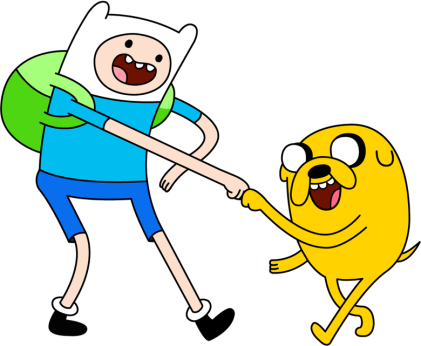 State
California Youth Authority: BCYA, HCYA 
Parole
In groups, utilize your resources to describe the following state parole holds:
3056 PC
Arrest type: BSTP, do not use HSTP
Court Scheduling & Drop Hold
3151 PC – Narcotic Offender
CDC # starts with N
Oral order received
11177.1 PC – Interstate Parolee
CDC # starts with I
5054.1 PC – DOC Escapee
Mental Health
BMH
6600 WI – Sexual Violent Predator
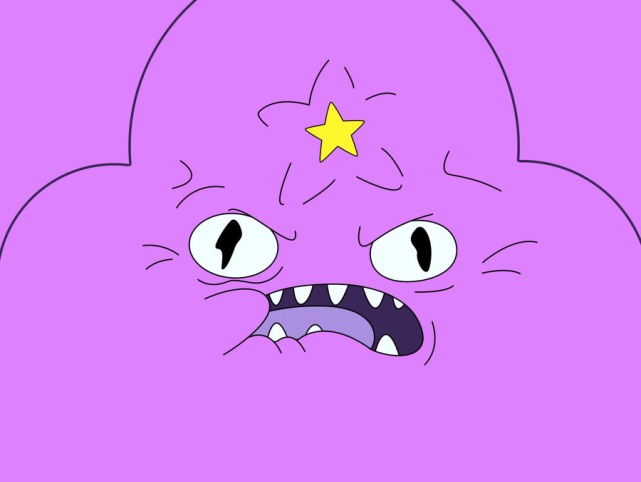 Federal
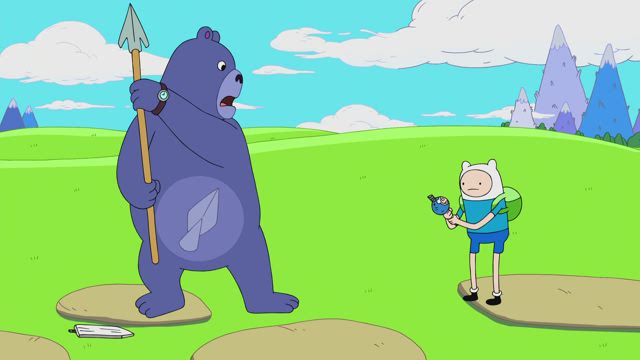 US Marshal Detainer
US Marshal Warrant
Only accepted outside of MCC hours
Monday – Friday 0800 – 2000 
Saturday – Sunday 0630 – 2000
Habeaus Corpus
Ad Prosequendum
Ad Testificandum
Two arrests
BRMD
HDET
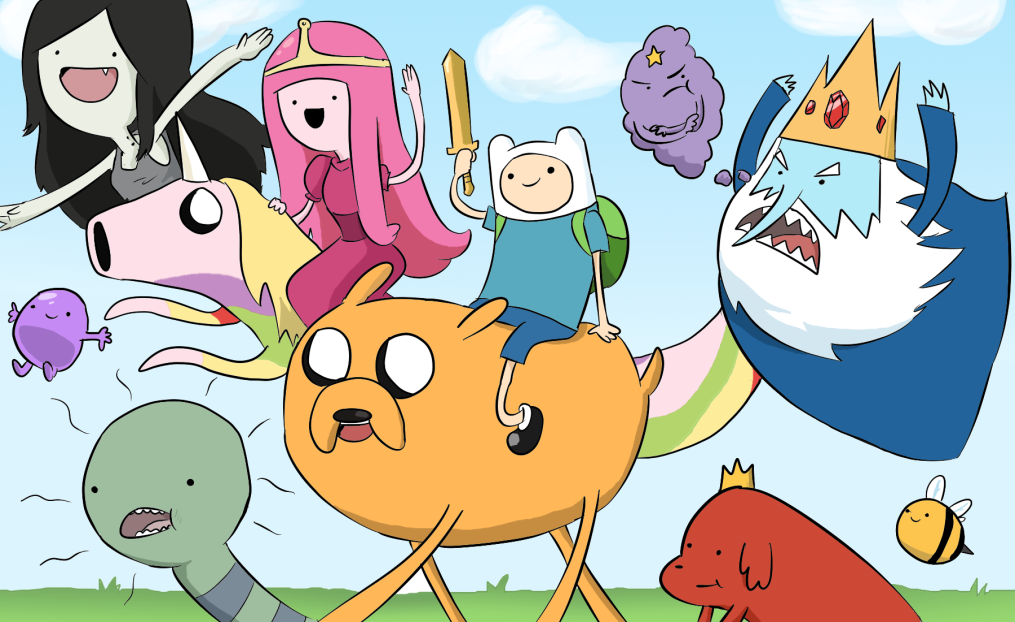 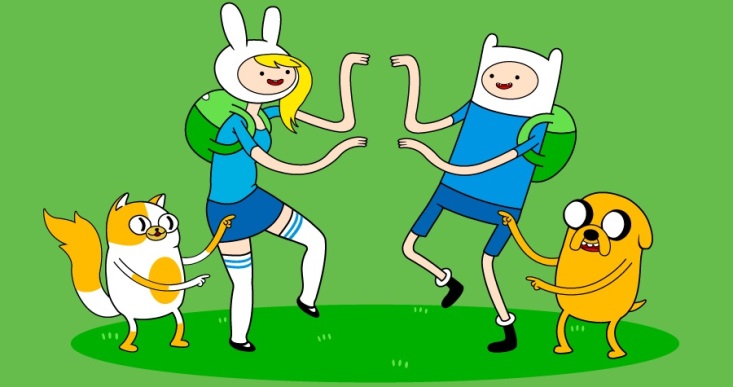 Fugitive
1551.1 – With Warrant/NCIC Utilized for Out of State warrants
No Bail until set by a judge in court
BFUG vs HFUG
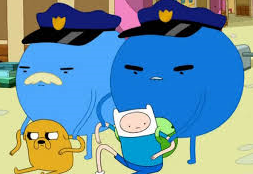 ICE
If given a Notification at pre-book it must go to JPMU (classification) first before being booked
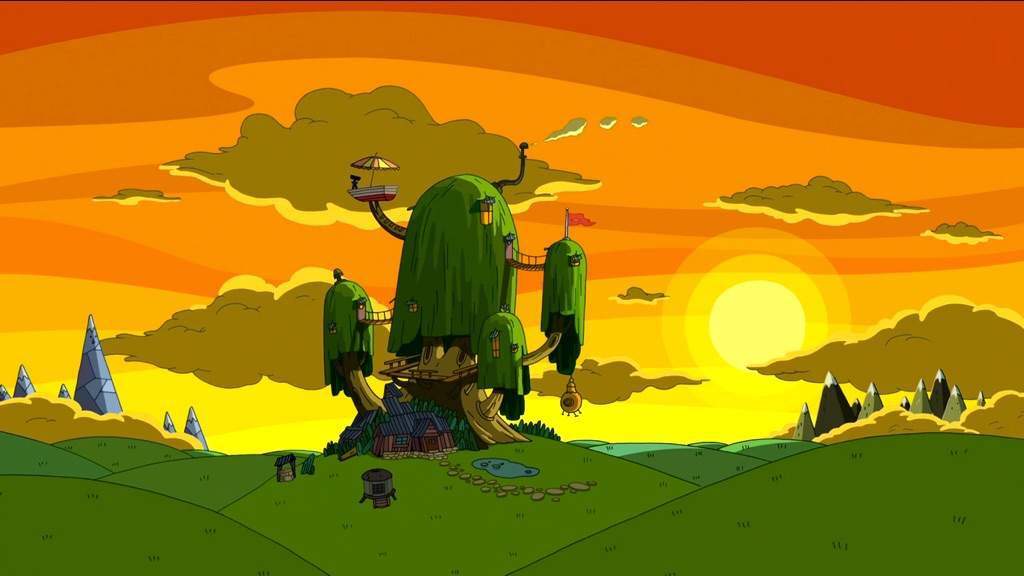 Pineda
Aguilar
Forrest
Garcia
Exercises Part 1
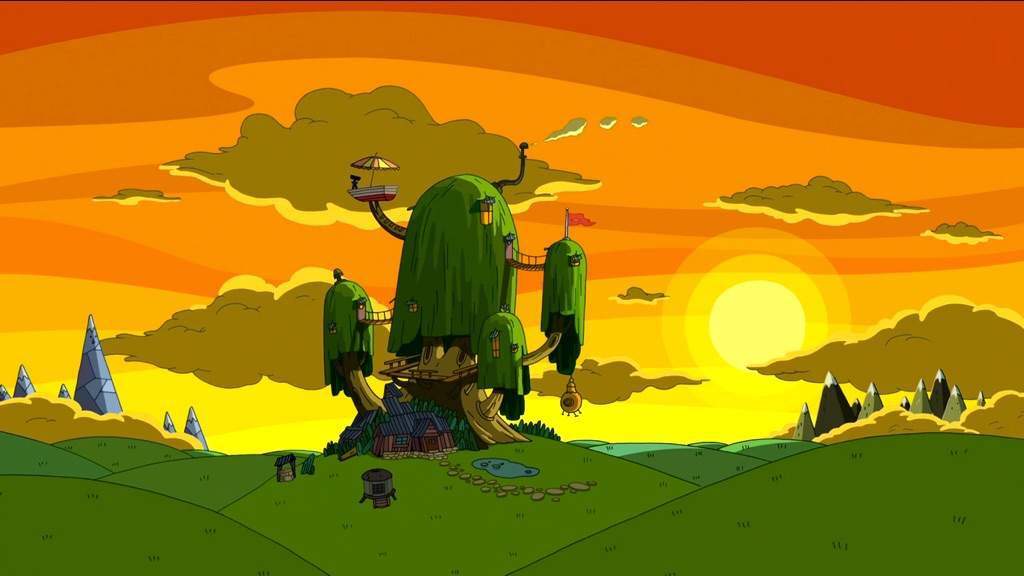 Pineda

Forrest
Exercises Part 1
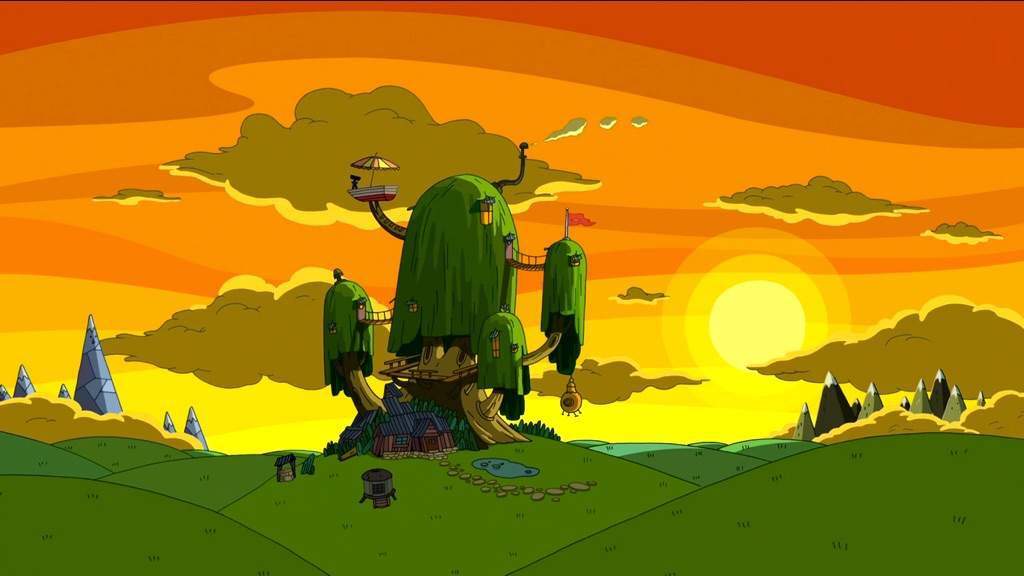 Pineda
Aguilar
Forrest
Garcia
Tes
Exercises Part 1
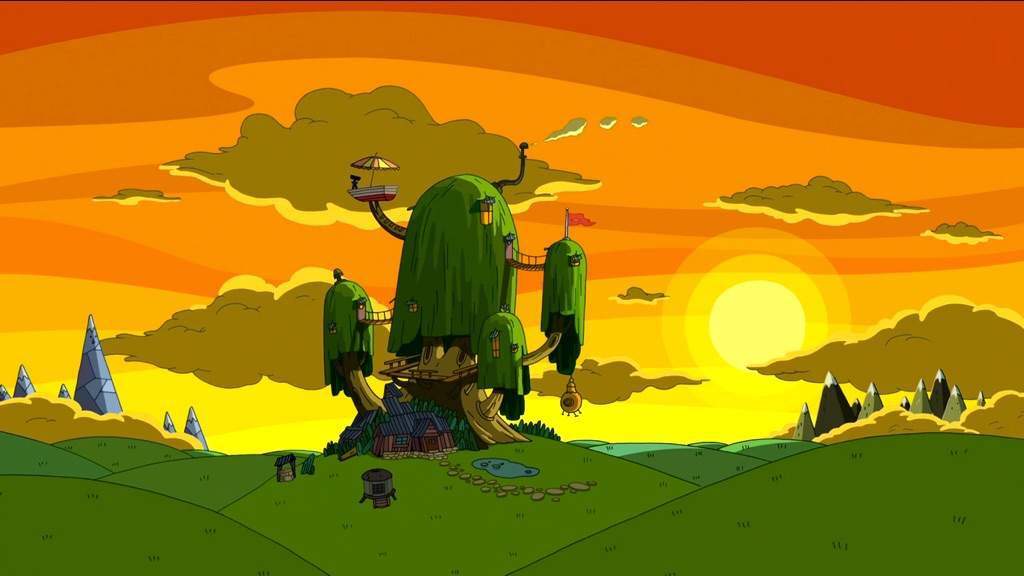 Ensign
Tolusas
Vargas
Kierig
Exercises Part 2
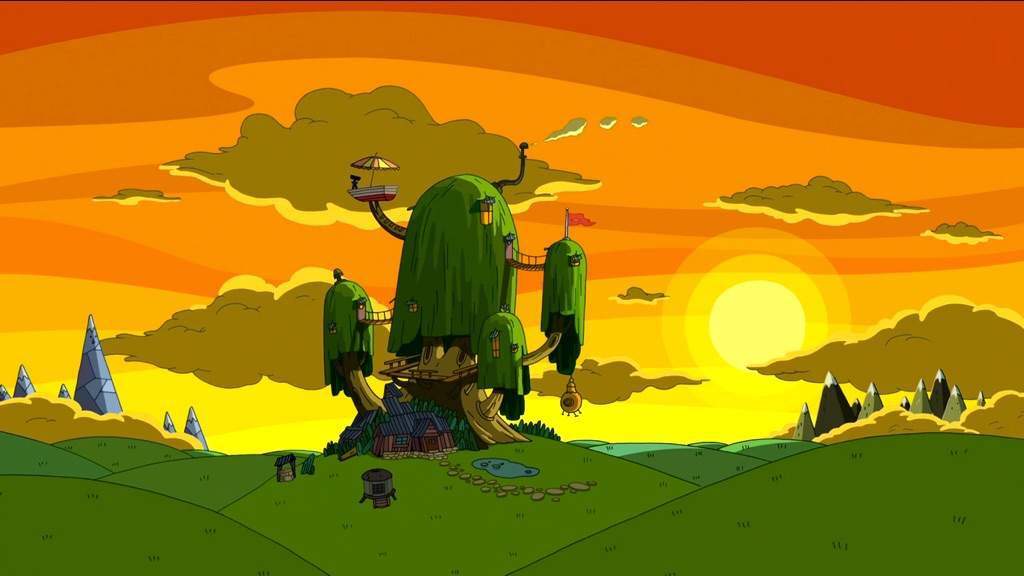 Ensign
Tolusas
Vargas
Exercises Part 2
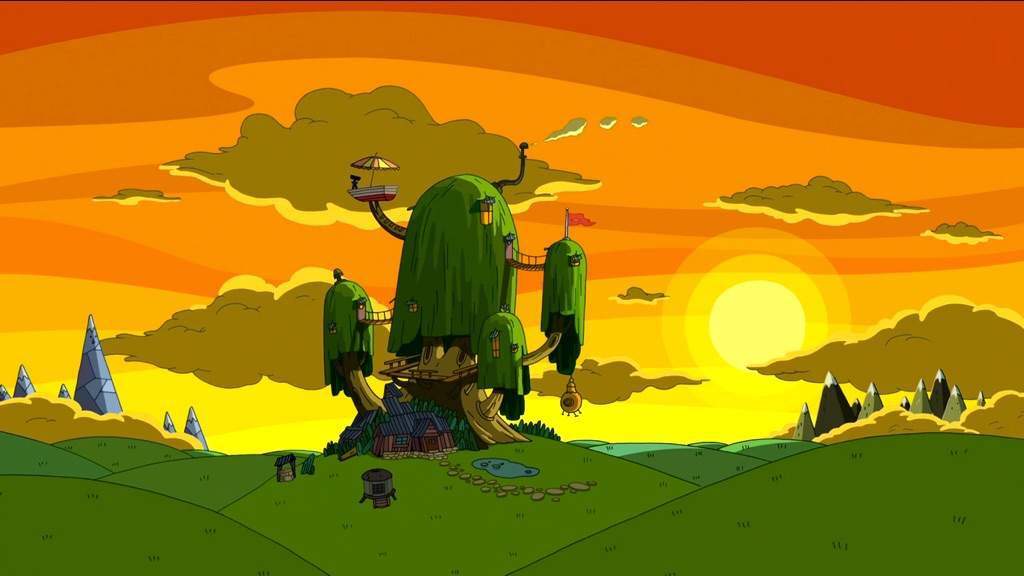 Ensign
Tolusas
Vargas
Kierig
Tighe
Exercises Part 2